Úspěšný neslyšící?
Co říkají rozhovory s Terezou Kmochovou,  Evou Michálkovou a Lenkou Bosákovou o věcech týkajících se neslyšících?
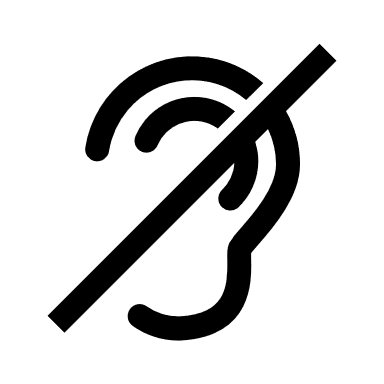 MEDICÍNSKÝ POHLED 

	
		         X 


    KULTURNĚ-LINGVISTICKÝ    			   POHLED
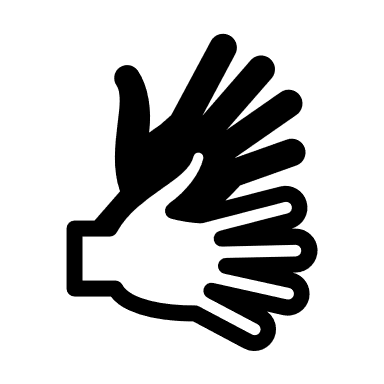 IDENTITA?
= kdo jsem já?
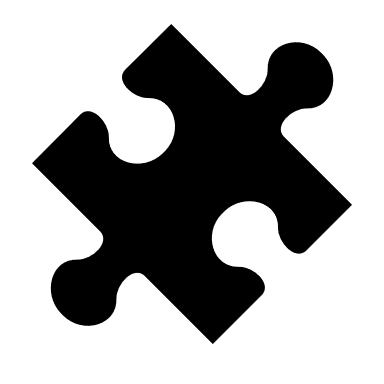 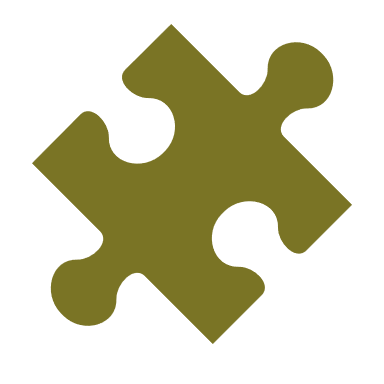 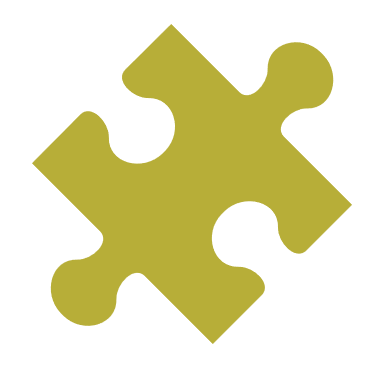 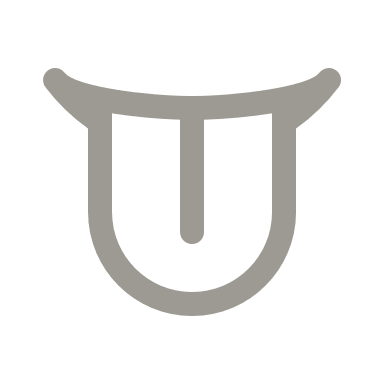 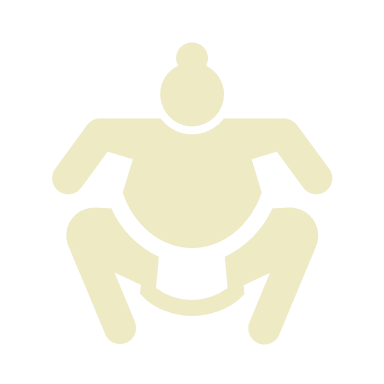 Co ŘÍKAJÍ rozhovory s Radkou Novákovou, Marií Pangrácovou a Kateřinou Holubovou o neslyšících?
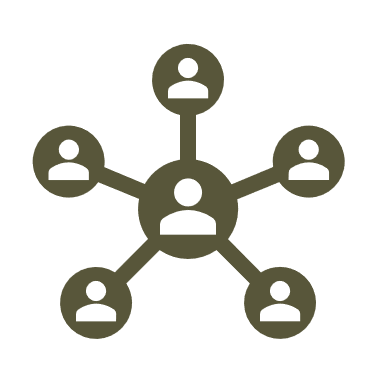 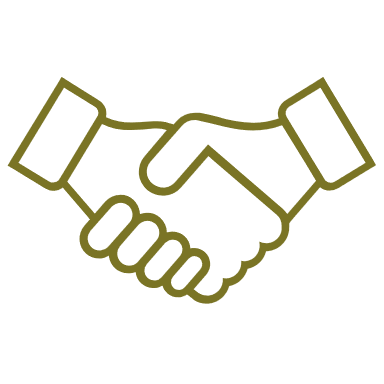 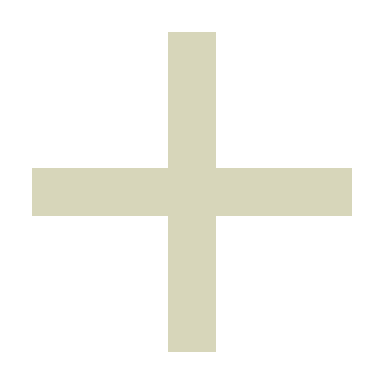 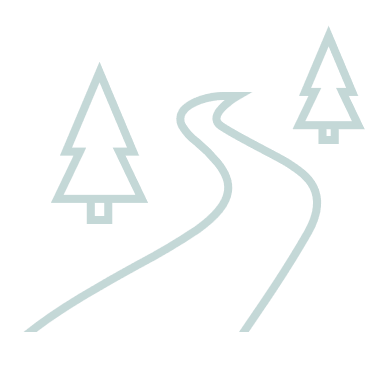 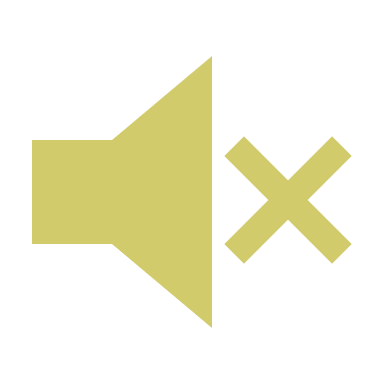 DEAF GAIN
=
GAIN = ZISK